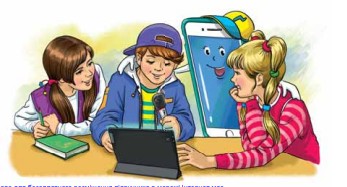 Досліджую займенник
4 клас
Досліджую особові  займенники
Налаштування на урок
Плесни у долоні, якщо ти …
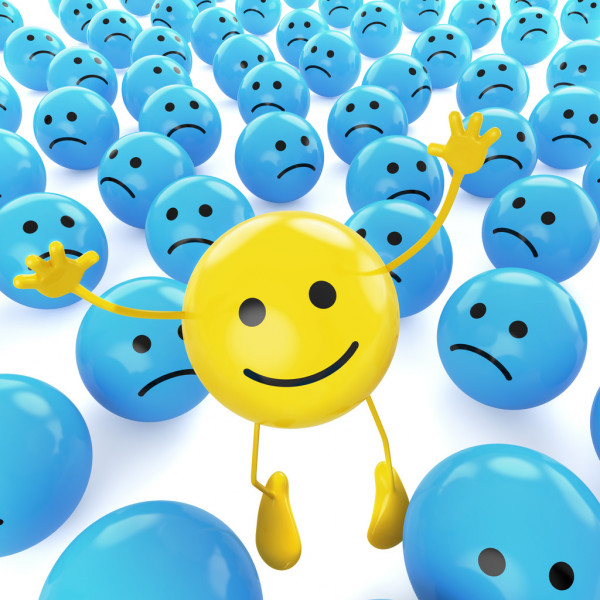 В школі справу хоч яку
Починаєм по дзвінку.
Тож хвилини не втрачаєм,
Все нове запам’ятаєм.
1) маєш карі очі;
2) вмієш добре плавати;
3) швидко бігаєш;
4) маєш гарний настрій;
5) маєш Батьківщину, що починається на букву У.
Мотивація навчальної діяльності
Сьогодні ми продовжимо віртуальну подорож до Швеції та ознайомимось із особовими  займенниками. Складемо і запишемо речення з особовими  займенниками. Будемо редагувати текст шляхом використання займенників.
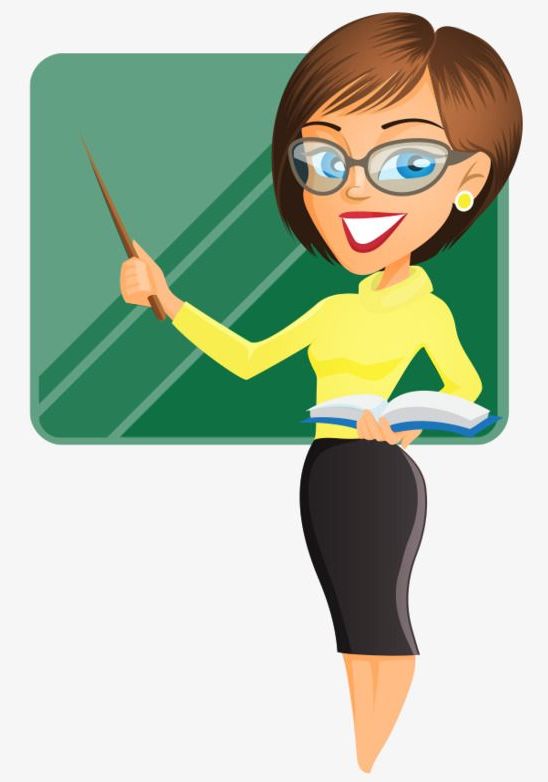 Закінчи речення
займенниками
У мовленні іменники часто замінюють …
предмети
Займенники – це слова, які вказують , але не називають …
уникнути повторів
Займенники використовують у мовленні, щоб …
Гра «Заміни займенником»
Він
Учень – 
Учениця – 
У хлопця – 
Для дівчини –
Школяра – 
школярки
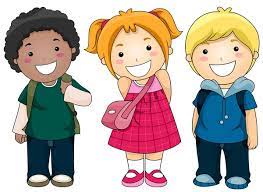 вона
У нього
Для неї
його
її
Вибіркове списування
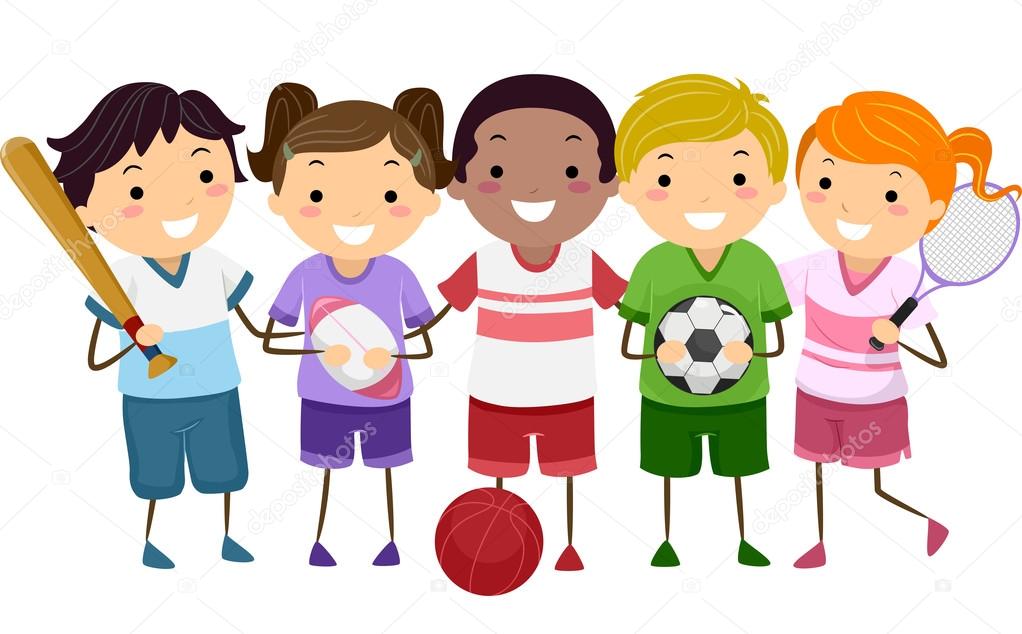 Прочитай речення. Випиши займенники. 
Усно постав до них питання. 
Яку частину мови вони замінюють?
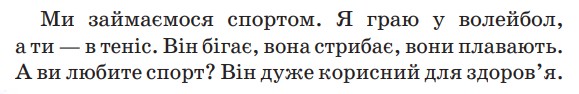 Прочитай, як називаються  виписані  займенники.
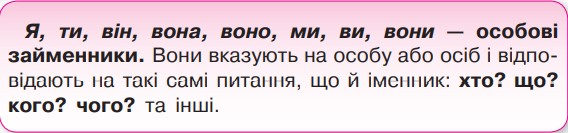 Особові займенники
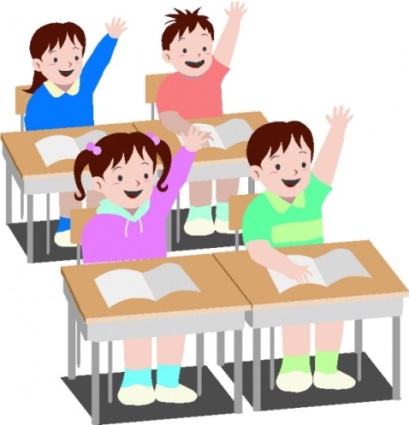 Розглянь таблицю з особовими займенниками
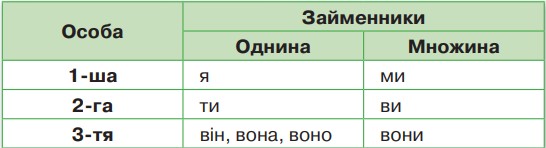 Визнач особу і число кожного займенника.
Яка особливість 3-ої особи однини?
Склади і запиши два речення: із займенниками 1-ої особи множини і 2-ої особи однини
Ми з тобою, як риба з водою.
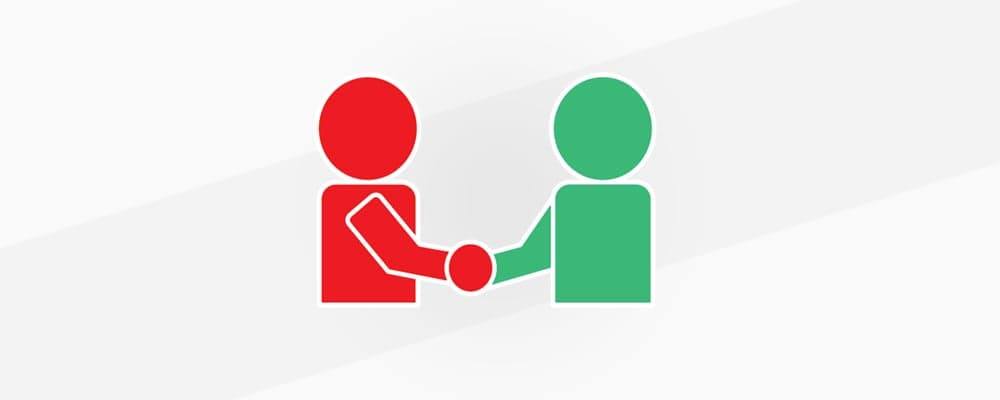 Як ти до людей, так і люди до тебе.
Тренувальна вправа
Спиши текст. Встав зазначені в дужках займенники
Ми
Я
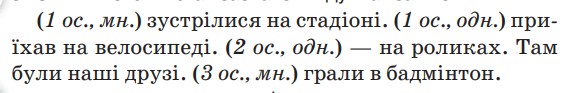 Ти
Вони
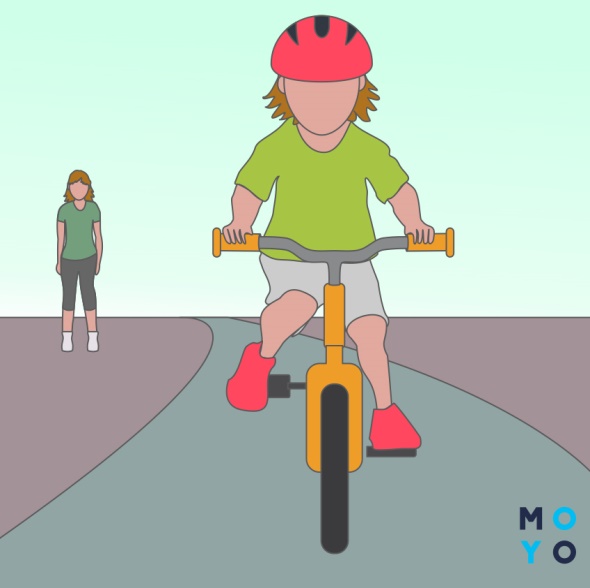 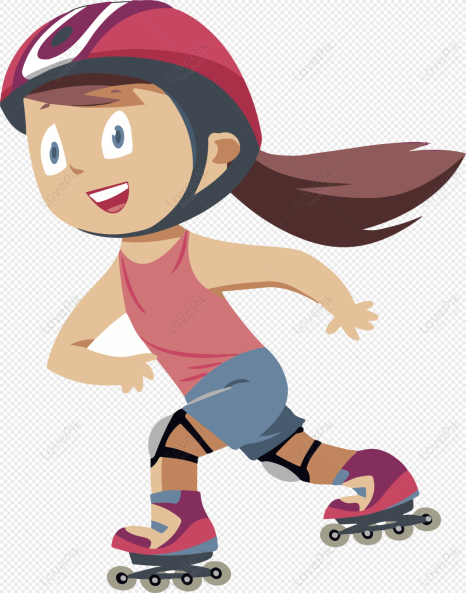 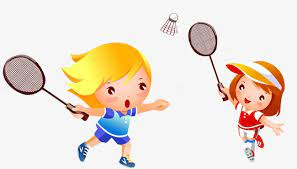 Списування із завданням
Прочитай повідомлення про Швецію. Який недолік має цей текст? Виправ його і запиши
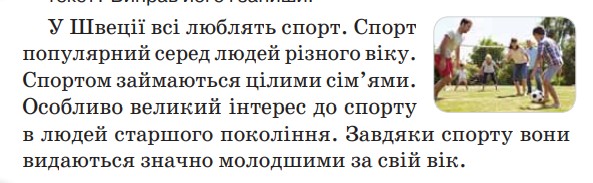 Він
нього
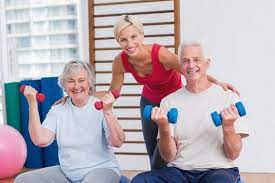 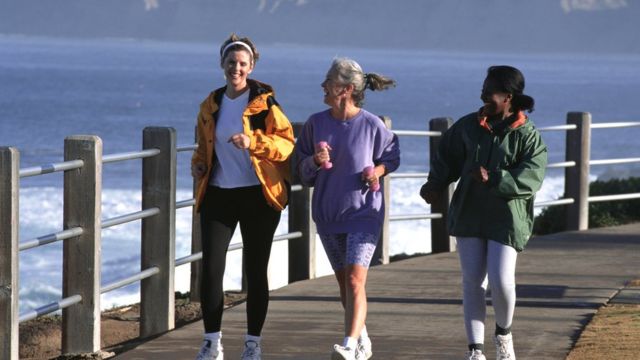 Домашнє завдання
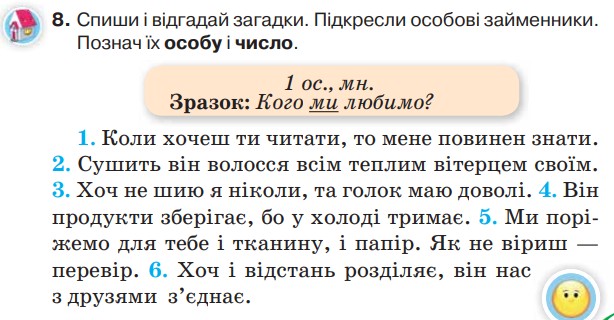 Підсумок уроку
Рефлексія. Вправа «Ромашка»
— Якою країною ми мандрували? Чи хочеш ти побувати в Швеції? 
— Яка саме інформація про цю країну вразила?
Отже, урок закінчено. Подаруй собі ромашку-смайлик, оцінюючи свою роботу на уроці
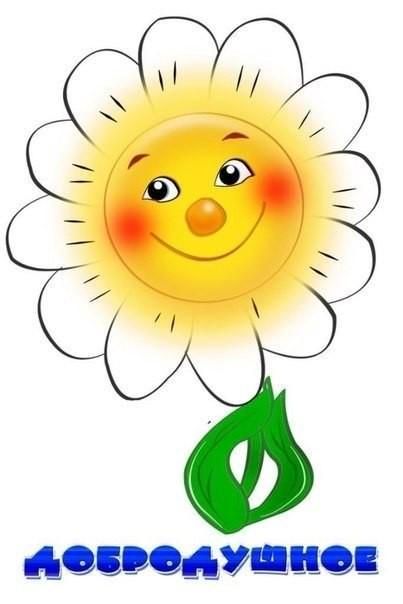 — Про яку частину мови ми сьогодні пригадували? — Що вона означає? На які питання відповідає?
Сподобалась своя робота на уроці
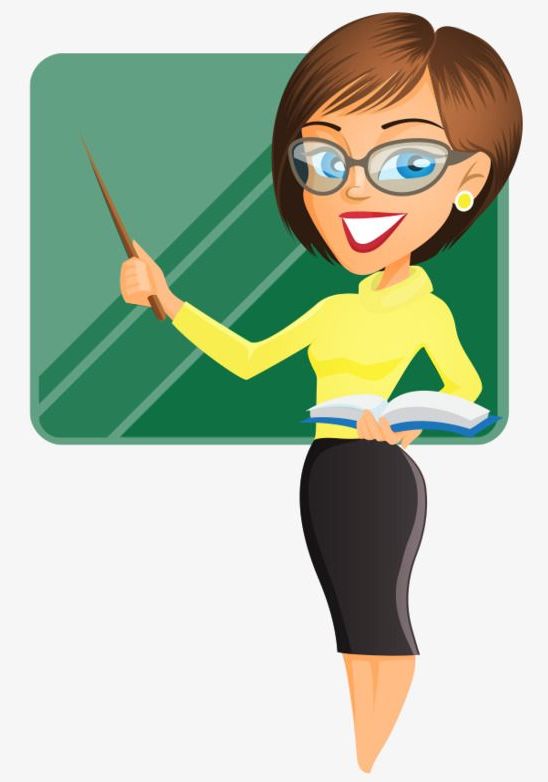 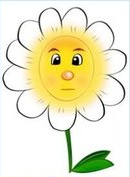 Не всі завдання на уроці зрозумів
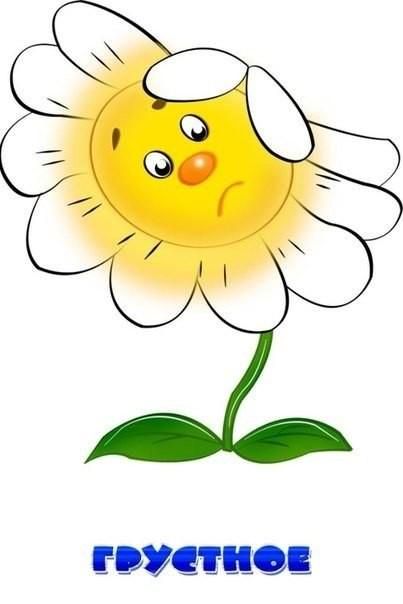 Не сподобалась своя робота на уроці